Electronic Advance Data (EAD) Requirements
08 January 2021
1
EAD?
Electronic Advance Data (EAD) is a set of information with details about every single parcel, which enable a swift customs clearance.

An increasing number of countries require EAD for inbound international shipments

Providing correct data in the correct format is required to guarantee the data can be used for customs & delivery.

Intra EU Customs Union-flows are out of scope
2
Accurate Electronic Advance Data will ensure:
Efficient and faster customs clearance and import process, which leads to improved customer experience.

Avoiding delays of blocked parcels and penalty charges.

Compliance with destination countries requirements for EAD.

Your addressee can benefit from email and/or SMS delivery notifications/ delivery at location of choice (depends on destination post)
3
Mandatory as of 01/01/2021 for all NON EU shipments
Electronic Advance Data (EAD) is an industry-wide requirement in e-commerce for all items containing goods needing customs and/or security clearance that will be mandatory as of 1 January 2021 for all Non EU shipments

We ask you to provide all Electronic Advance Data for your shipments as soon as possible 
This requirement applies to:
bpack World Business
bpack World Express Pro

As of 01/02/2021, all fields will become mandatory fields in all our bpost tools and because of this goods without customs data won’t be possible to create anymore
4
EAD Requirements ?  (1/2)
Data required
Basic info (Mandatory)

Sender and Addressee (Name, address  including origin  and destination country)

Customs info (Mandatory)

Trade Tariff (Harmonised System  or HS) code and country of origin  of contents
Reasoning
This group of information allows faster processing, increased quality of delivery and better returns quality (as applicable).
This code classifies your goods. Receiving countries use it together  with the country of origin of contents to decide: a) whether to permit  entry, and, b) percentage of duties and taxes.
Note: If HS Code is not included or incorrect, your item could be stopped, delayed or refused entry in customs.

Where to find: 
URL NL
URL FR
5
EAD Requirements ? (2/2)
Data Required
Customs info
Reasoning
Required for security, processing and customs clearance purposes by the receiving country. Incorrect or incomplete data will lead to:

Incorrect customs fees – meaning your items could be charged tax at a higher rate.
Delays and denied entry - if customs believe they could have been mis-declared or that there could be undeclared prohibited goods.
Application of additional penalty processing costs

The S10 – barcode item identifier, e.g.  RG005471046BE, is used to reference the customs data for receiving postal authorities.  If the S10 barcode is not provided, items could be charged, delayed or denied entry, as if you had not provided any customs information
Note: For untracked items, customers will be require to provide an S10 barcode format UX XXX XXX XXX BE.  Please contact your Business eSolutions Manager
Item details: 
description 
quantity
weight
value of contents
Postage paid and insurance costs
S10 – 13 character barcode – item ID
Additional product features

Recipient telephone number and email
Either email or telephone data is mandatory for EAD and is used to process and collect customs fees., It is useful for receiving posts and customs authorities, allowing them to contact the adressee if an item is held in customs or undeliverable due to addressing problems.

Also, this information will enable provision of enhancements, such as automatic SMS or email notifications and delivery choices for the addressee, as more posts implement this type of solution.
6
CN23: New digital/electronic version
Per shipment
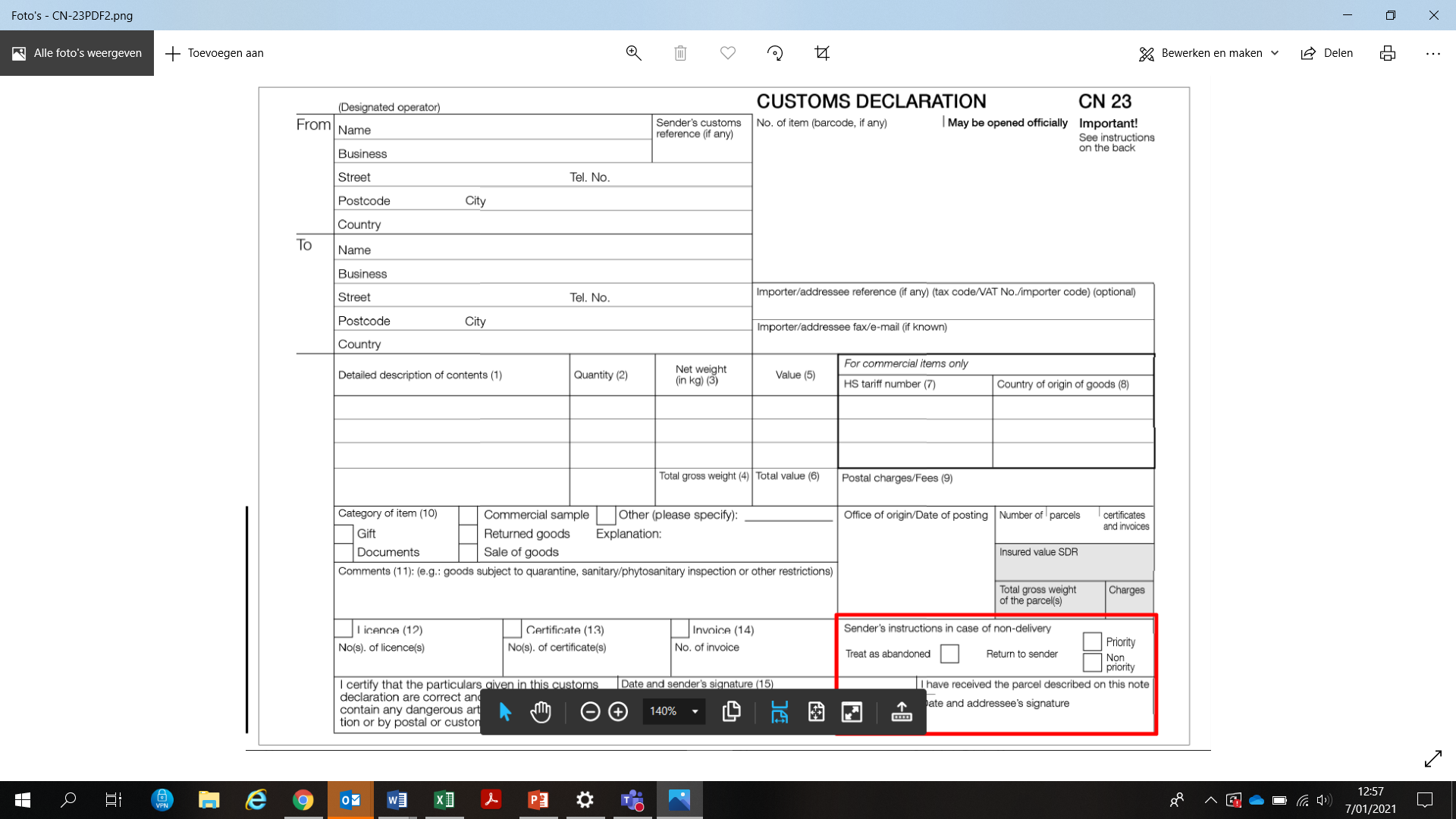 Category (goods/documents)  Value 	 Sender’s signature
(to certify declaration)
Notes:
All data needs  to be submitted electronically
Still, this CN23 label  needs to be affixed on the  outside of the parcel
Date
Per shipment
Electronic completed version of CN23:

Available as of 16/1
Trade tariff (Harmonised  System or HS) code
Country of origin of goods

Contents - per item
Description
Quantity
Weight
Value
7
Technical Readiness
The following systems are ready to receive EAD:

Shipping Manager: back-end, API
LCI 

If you provide data by uploading files and need further information on the data format, please contact your shippingmanager@bpost.be
8
Announcement via Shipping Manager) webservices New fields:
Example:
9
Announcement via LCI Txt
New mandatory option D01912 : refers to field amountPostagePaidByAddresse.
This is the amount paid by the sender (according to his contract) to ship this shipment via bpost.
The currency of postage paid is always set to “EUR”.

Each parcel content must be declared as follows:
Sample –
A020000010000000000011ITEM DESCRIPTION              00000000000101101       BE

Where line items are distributed as follows  -> 








Extra rules
Field weight in gram in column 761 must match with the sum of each parcel content weight:


Value of option D01903 (Value of the parcel in the currency of the sender) must match with the sum of each parcel content value

Example:
10
Questions
11
08 January 2021
Thank you!
12
08 January 2021